Quels futurs l’innovation technologique nous promet-elle ?
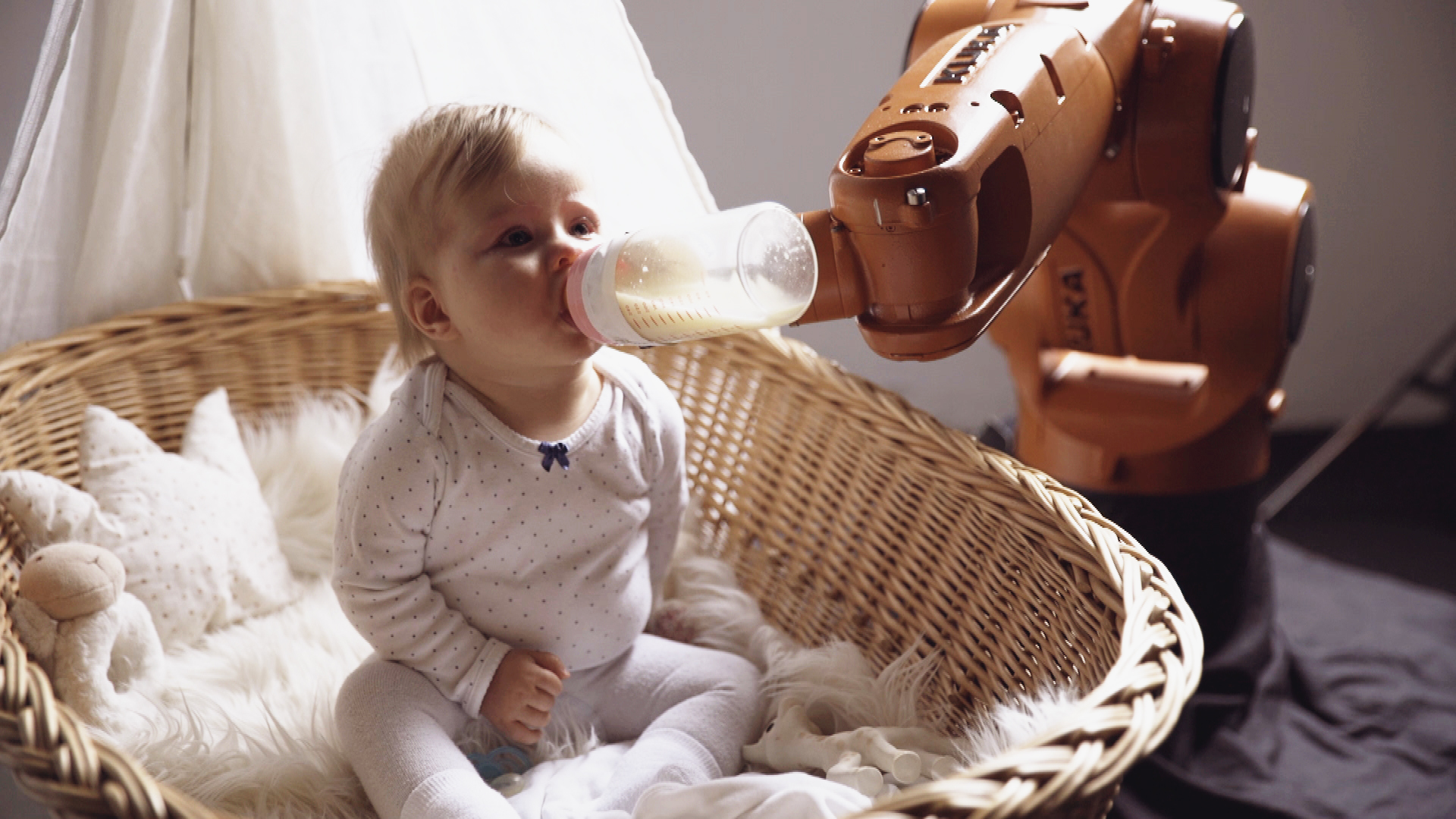 Hadrien Macq
Doctorant en Sciences Politiques et Sociales
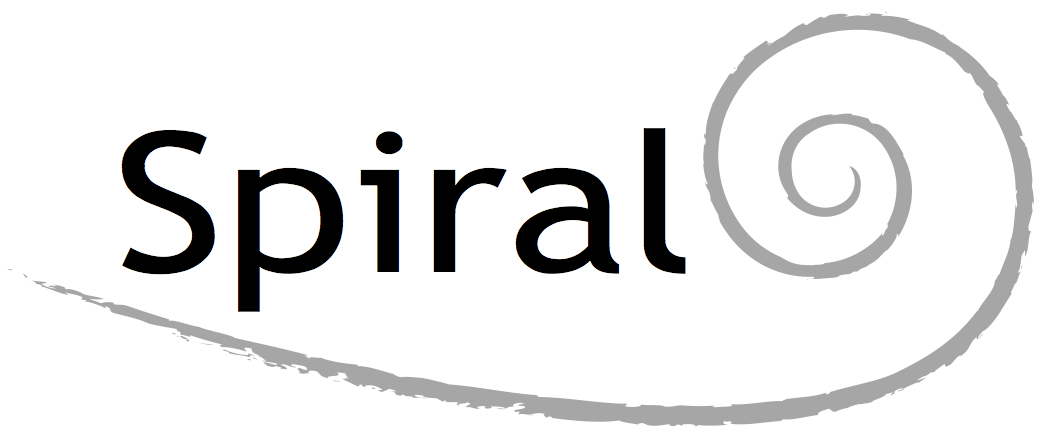 Plan
1. (Dé)construire les discours sur l’innovation technologique: la « révolution numérique »
2. Imaginer la « révolution numérique »
3. Ancrer la « révolution numérique » sur un territoire
4. L’emploi à l’ère du numérique
5. L’enseignement à l’ère du numérique
6. (Re)construire un monde commun à l’ère numérique
2
1. (Dé)construire les discours sur l’innovation technologique :La « révolution numérique »
3
Une perspective constructiviste
de la technologie
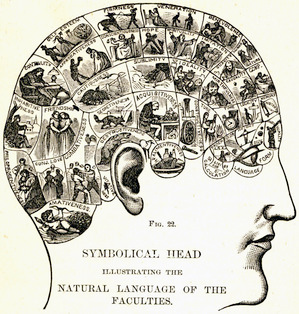 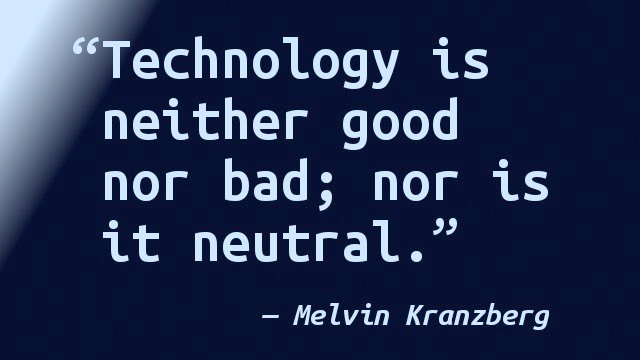 4
Les  « révolutions » technologiques
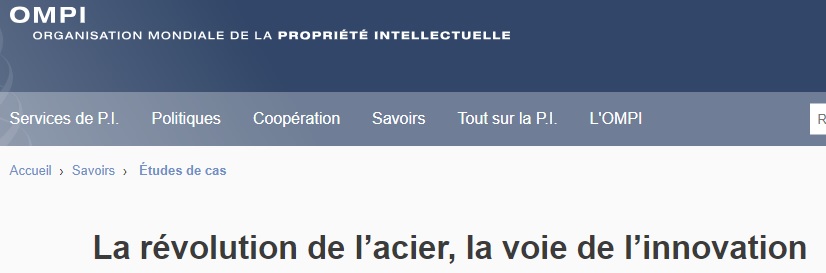 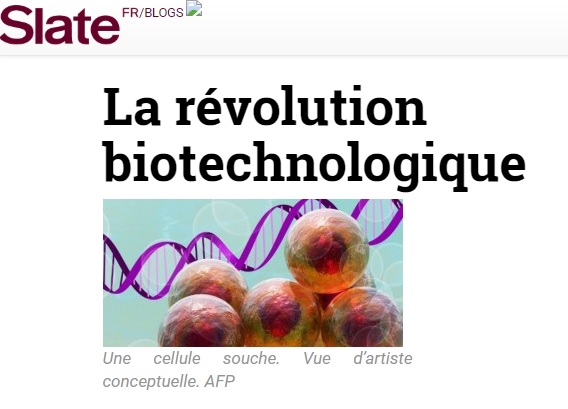 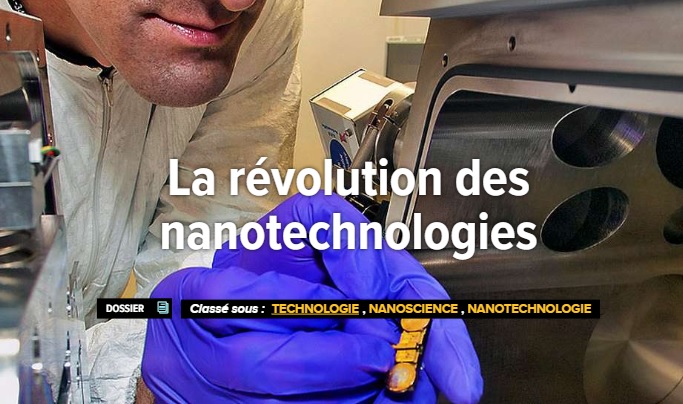 La « révolution numérique »
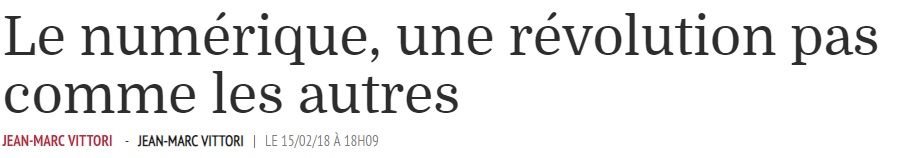 Révolution numérique, entre technologie et démocratie
Les développements liés au numérique sont inséparables de questions liées à leur mise en politique
La « révolution numérique » est au coeur d’une économie de la promesse
Ce futur prometteur déplace sans le dire des enjeux fondamentaux en matière (notamment) d’emploi et d’éducation
7
2. Imaginer la « révolution numérique »
8
Au coeur d’un nouvel imaginaire
Les imaginaires sont des ressources collectivement partagées
L’imaginaire déplace la question du fantasmé vs le réel: il a de puissants effets structurants sur les pratiques, relations, engagements…
Il vise l’obsolescence d’imaginaires préexistants
Il est sociotechnique
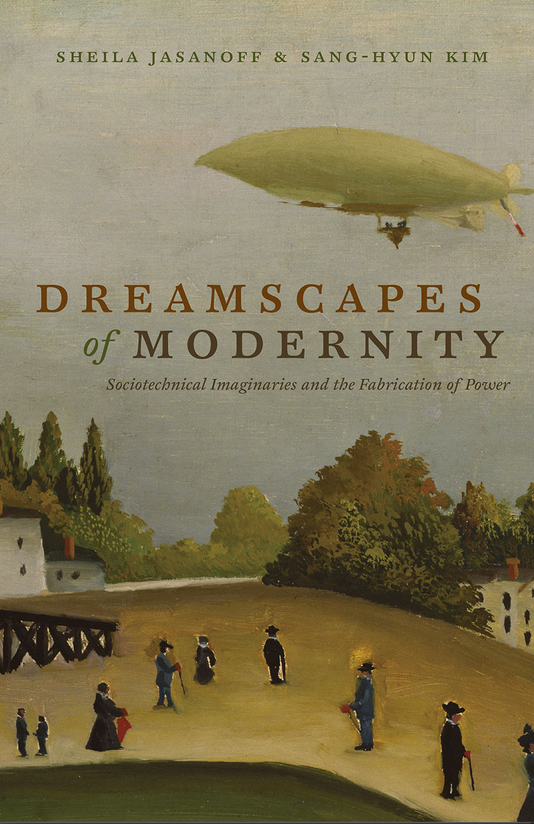 9
Aux origines de la « révolution numérique »
Un certain nombre de visions avant-gardistes sont articulées par des précurseurs
Mythe persistant de la Silicon Valley
La transition vers cet imaginaire est présentée comme inéluctable
Les opportunités dépassent largement les menaces
La compétition est la norme dans un contexte de rareté
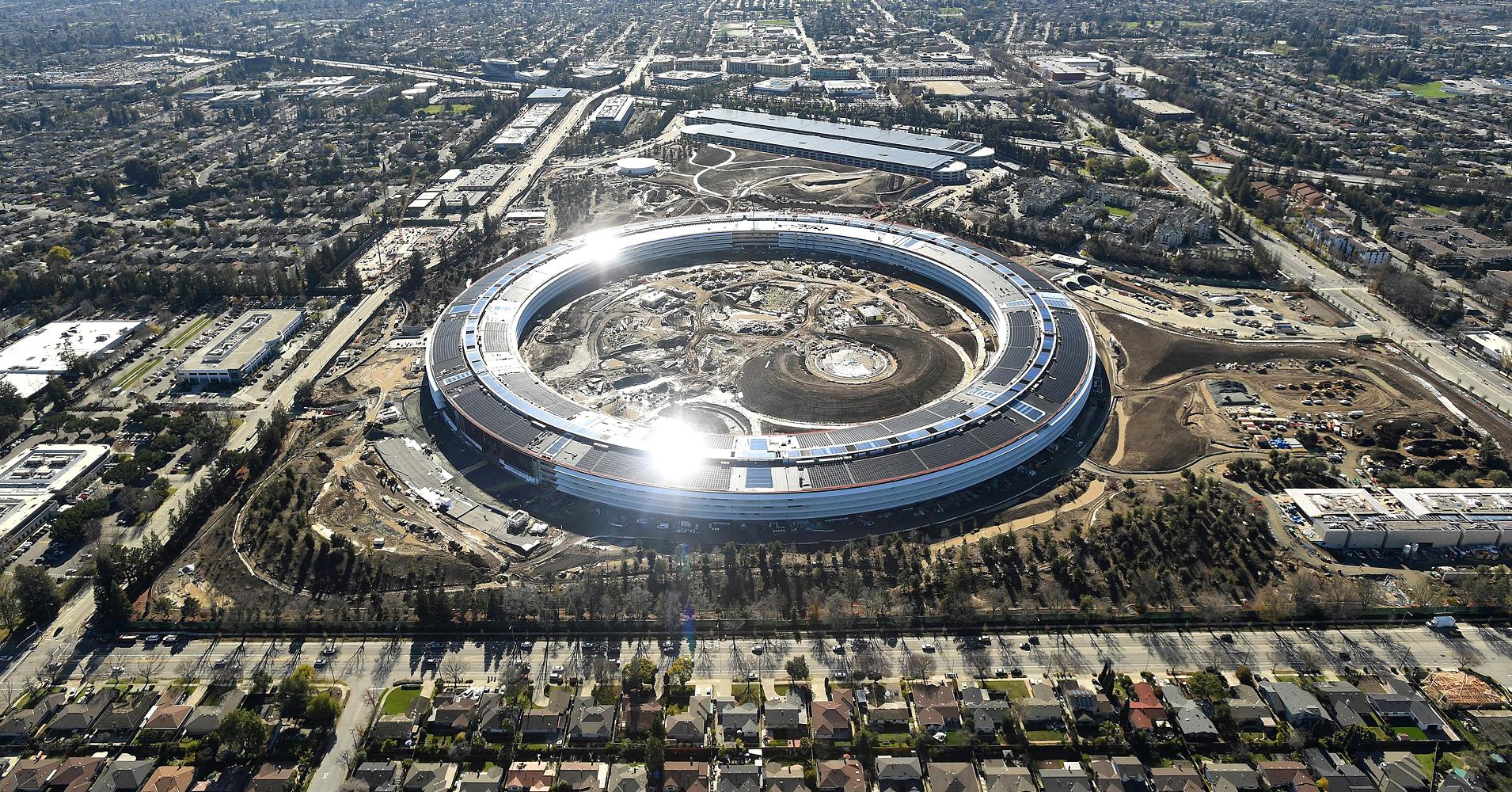 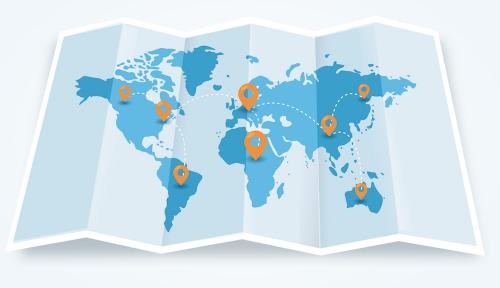 10
L’imaginaire wallon de redéploiement industriel
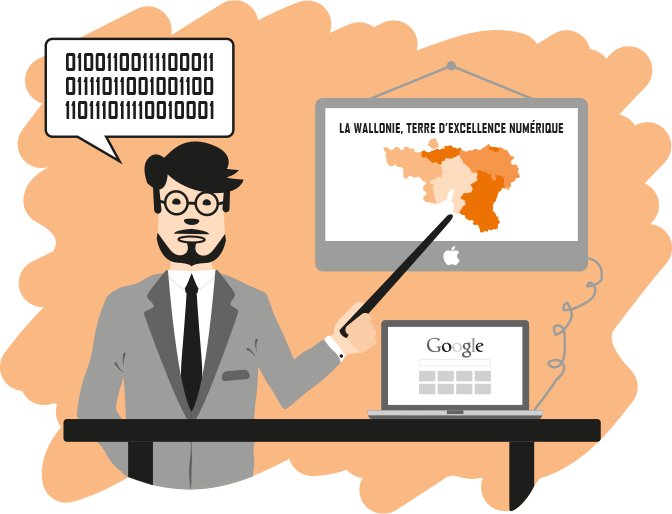 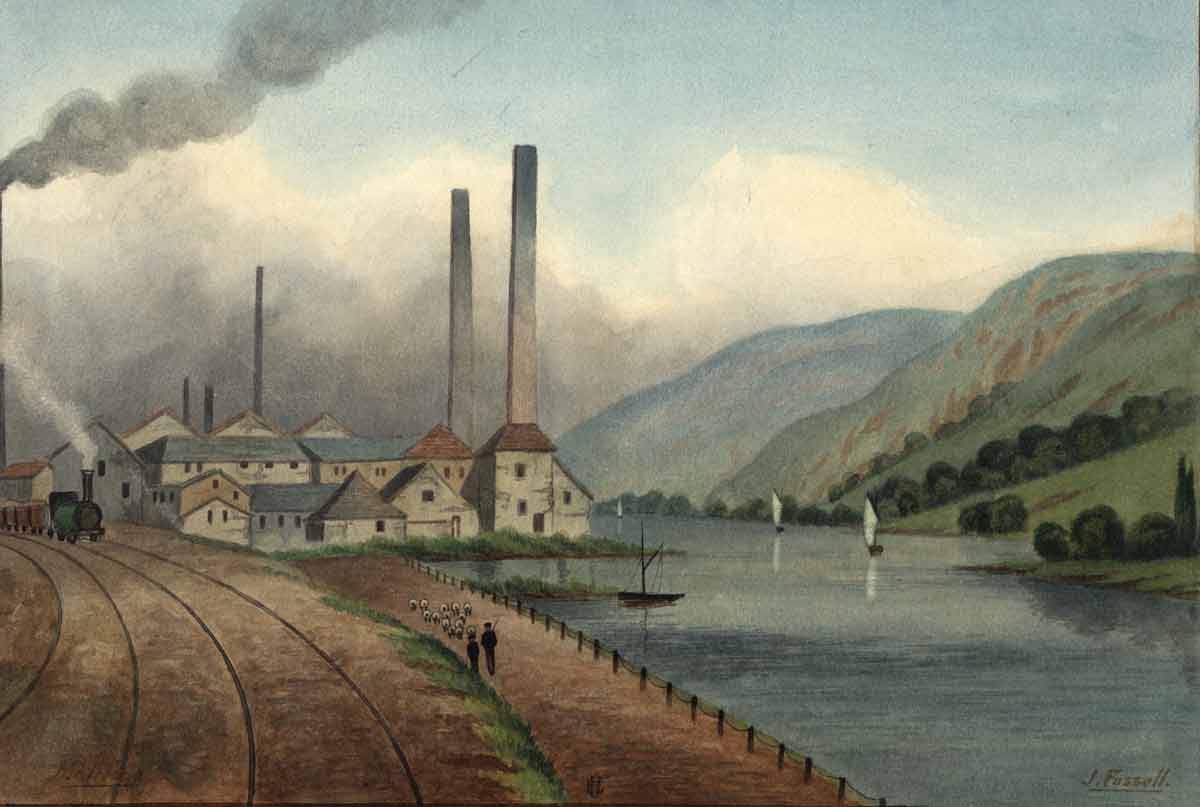 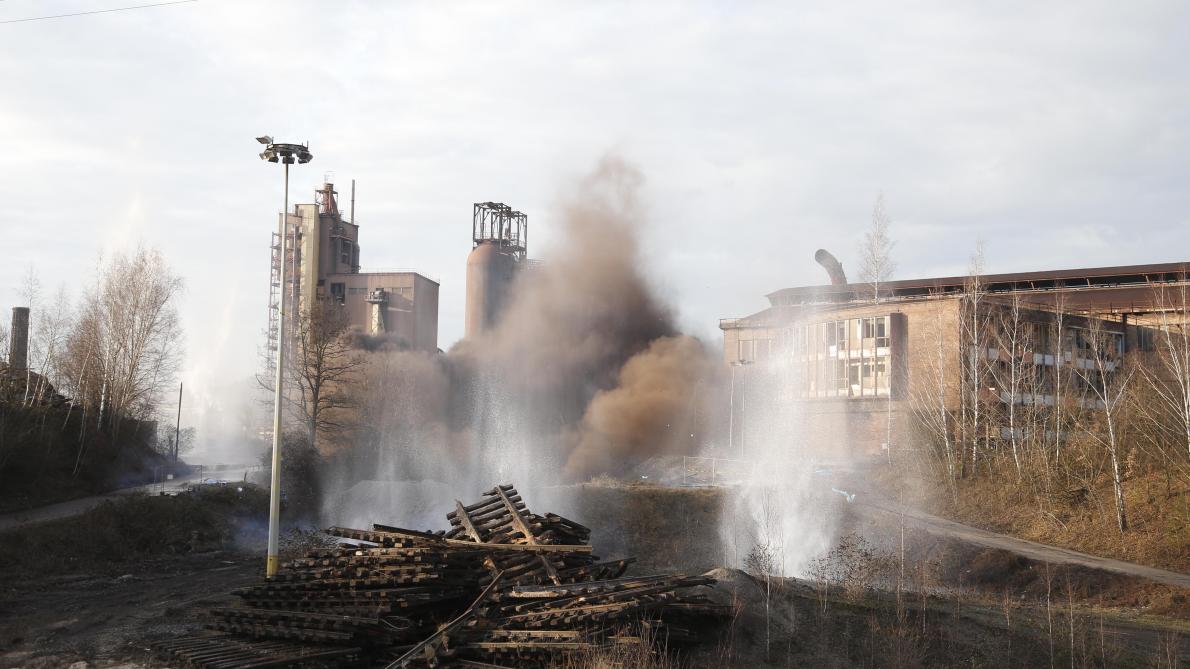 11
3. Ancrer la « révolution numérique » sur un territoire
12
Territoires numériques
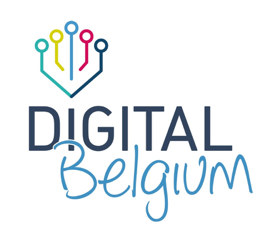 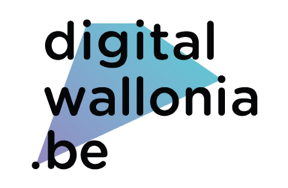 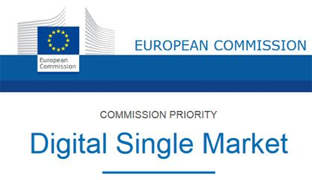 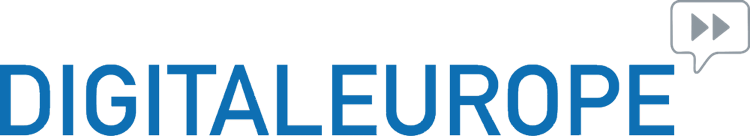 13
14
Discours sur les territoires numériques
Des territoires connectés, intelligents
Idée qu’il faut « prendre le train en marche » dans le monde globalisé de la course au progrès
L’innovation numérique permet le redéploiement de l’économie et améliore les diverses dimensions du territoire (enseignement, services publics, bien-être des citoyens, etc.)
Le citoyen doit être acteur de la « transition numérique »
15
4. L’emploi à l’ère du numérique
16
Emploi (1)
Emploi (2)
Changement nécessaire et urgent
Anciens (mauvais) et nouveaux (bons) métiers
Idéalisation de la technologie
Impératif de « continuer à aller de l’avant »
Emploi (3)
Conditions d’accès à la « transition numérique »
Création vs. Destruction d’emplois
Précarisation de l’emploi
(Dés)illusion
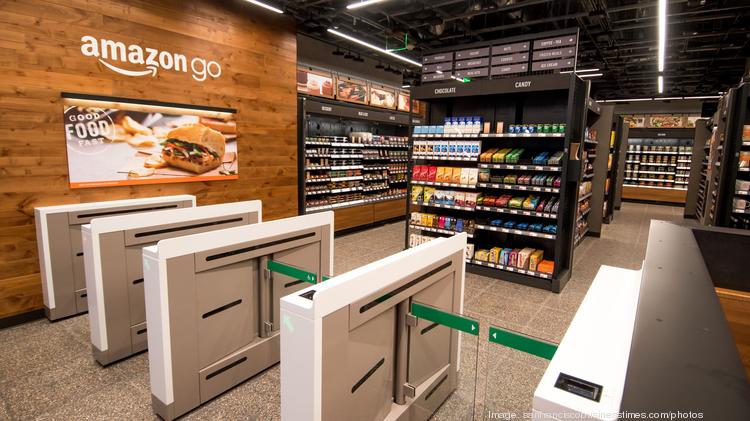 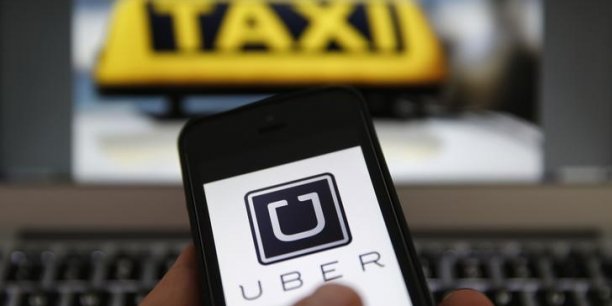 L’avènement des individus numériques
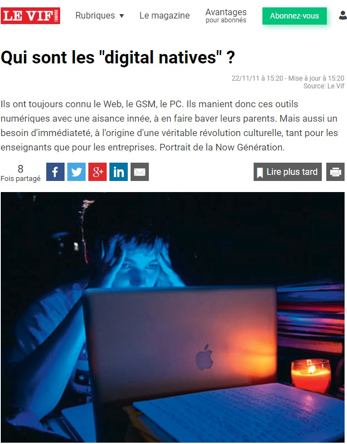 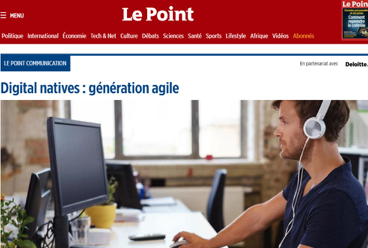 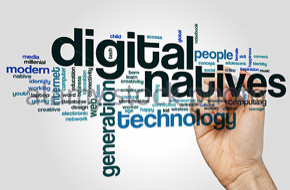 20
5. L’enseignement à l’ère du numérique
Natifs et immigrants
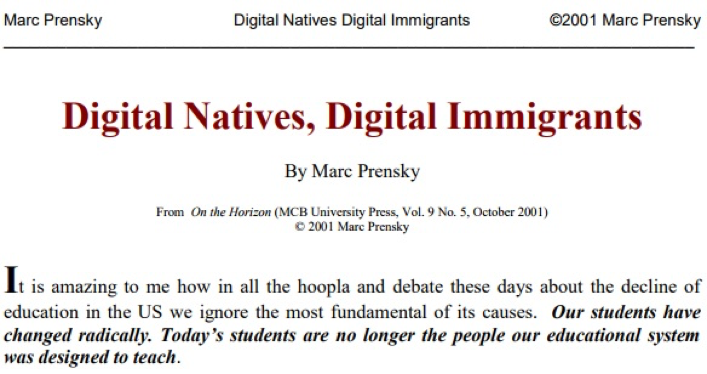 22
Natifs et immigrants
« Le plus grand problème auquel l’éducation fait face aujourd’hui est que nos professeurs, des immigrants numériques, qui parlent un langage dépassé (celui de l’âge pré-numérique), ont du mal à enseigner à une population qui parle un langage totalement nouveau »
« Alors qu’est-ce qu’il devrait se passer ? Est-ce que les digital natives doivent apprendre selon les vieilles méthodes, ou bien est-ce que les digital immigrants doivent apprendre les nouvelles ? (…) Les adultes intelligents acceptent qu’ils ne connaissent pas leur nouveau monde et tirent profit de leurs enfants pour apprendre et s’intégrer. Les ‘pas-si-intelligents’ (ou les ‘pas-si-flexibles’) passent la plupart de leur temps à se plaindre que les choses étaient mieux avant »
23
Enseigner aux digital natives
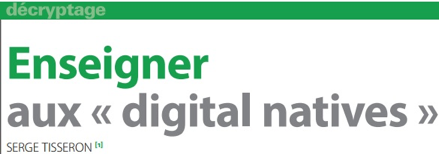 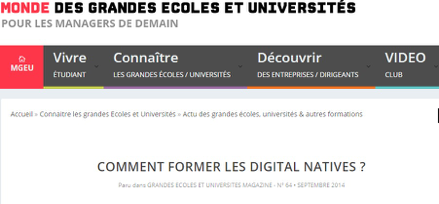 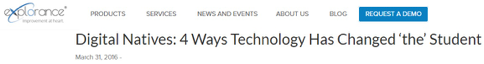 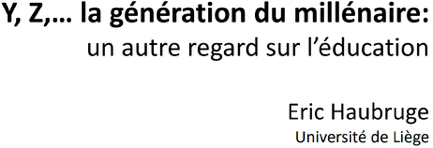 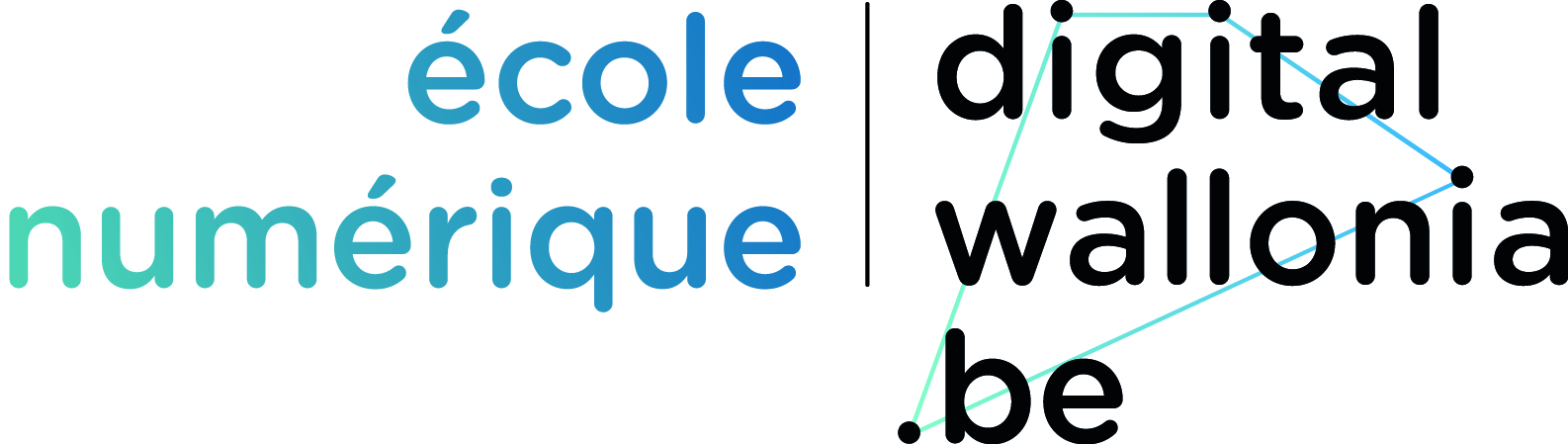 24
Enseigner aux digital natives
Les professeurs doivent apprendre à communiquer dans le langage et le style de leurs élèves
Aller plus vite, adapter le contenu des cours
Changement tant au niveau des pratiques d’enseignement que des finalités du système éducatif
25
Enjeux contemporains des pratiques d’enseignement
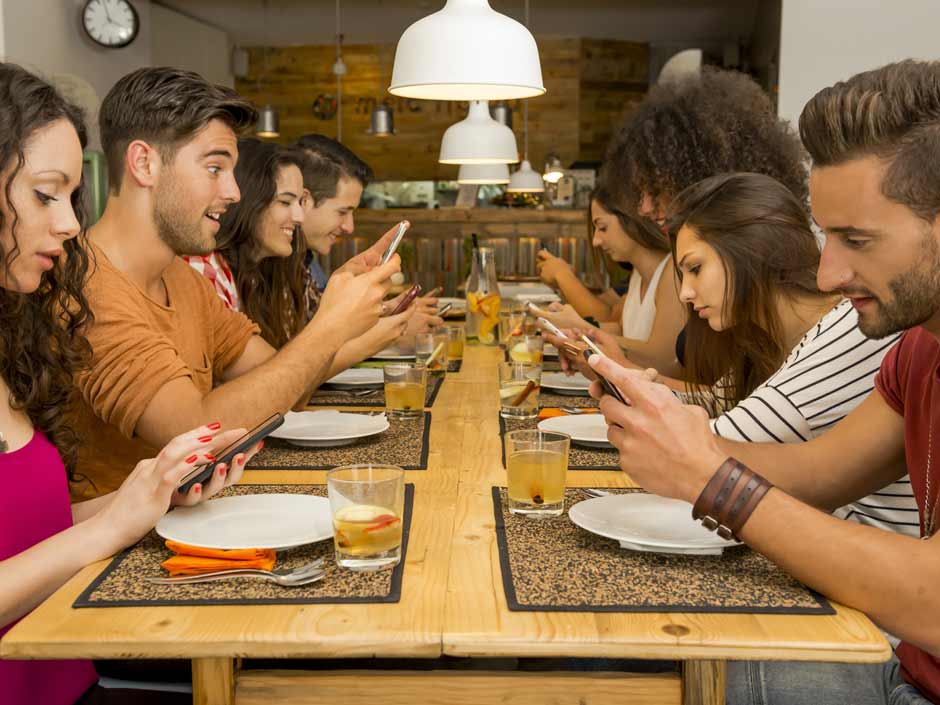 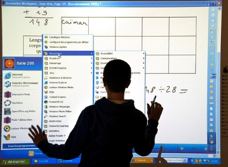 Dépendance aux technologies
Economie politique et impact sur le contenu des cours
Santé publique
Lien « physique » à l’enseignant
Les technologies comme moyen ou comme fin ?
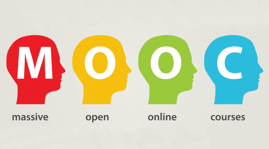 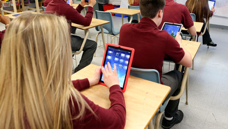 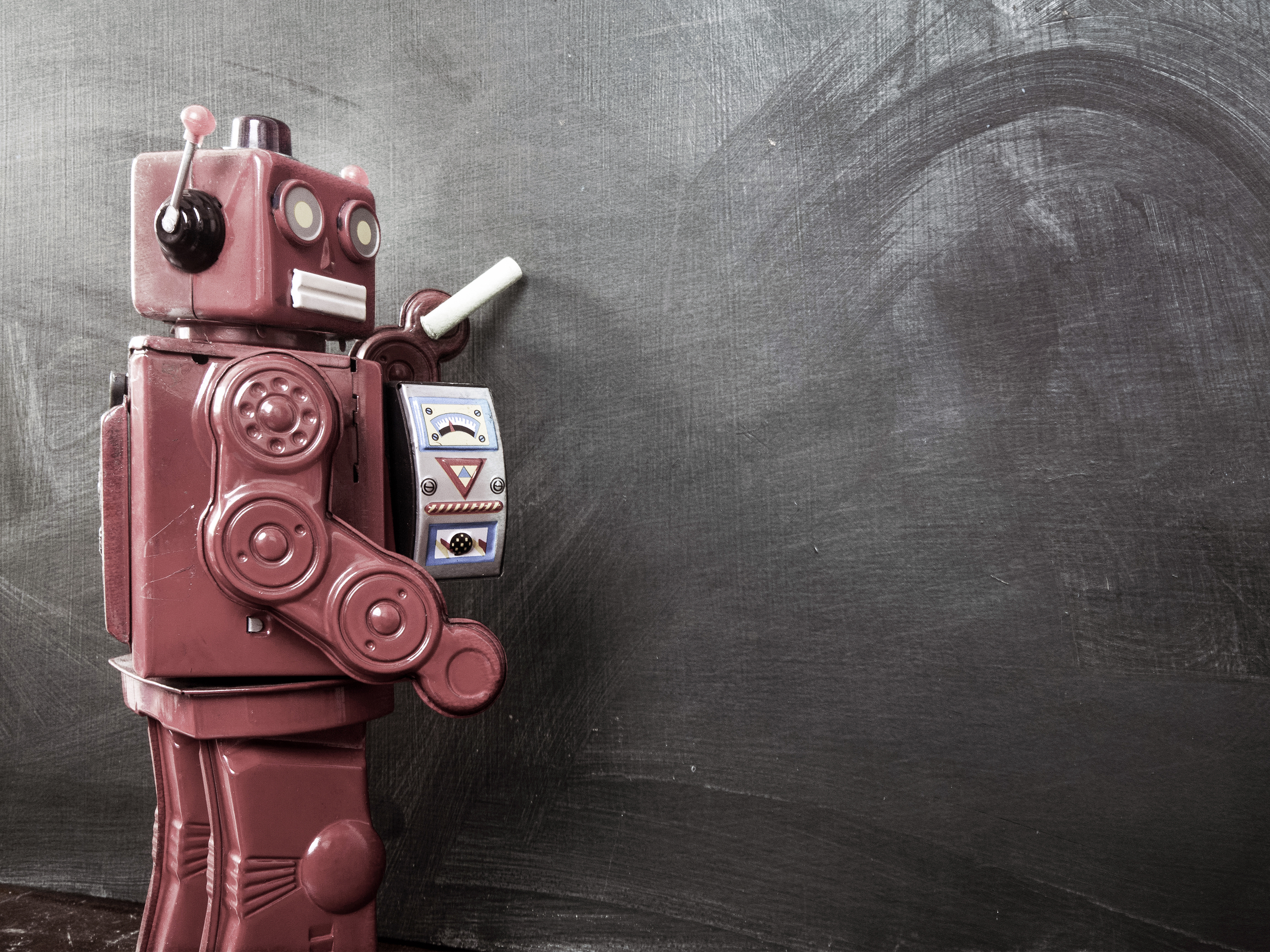 26
Finalités du système éducatif à l’ère numérique
27
Former des citoyens au monde que la « révolution numérique » nous promet ?
Les enfants sont heureux
Susciter des vocations, insertion sur le marché de l’emploi  L’enseignement doit permettre de former des citoyens « acteurs de la transformation numérique », qui possèdent une « attitude entrepreneuriale »
Préparer les enfants à un monde que l’on fige ?
Obsolescence programmée des contenus et des modes d’apprentissage ?
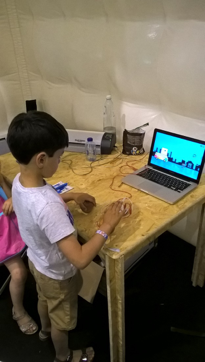 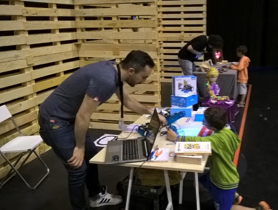 28
Eduquer à une humanité numérique ?
Rendre les individus compétitifs / former un esprit critique qui s’étendre aux enjeux numériques
Education par les technologies / éducation aux technologies
Savoir-faire / savoir-penser
29
5. (Re)construire un monde commun à l’ère numérique
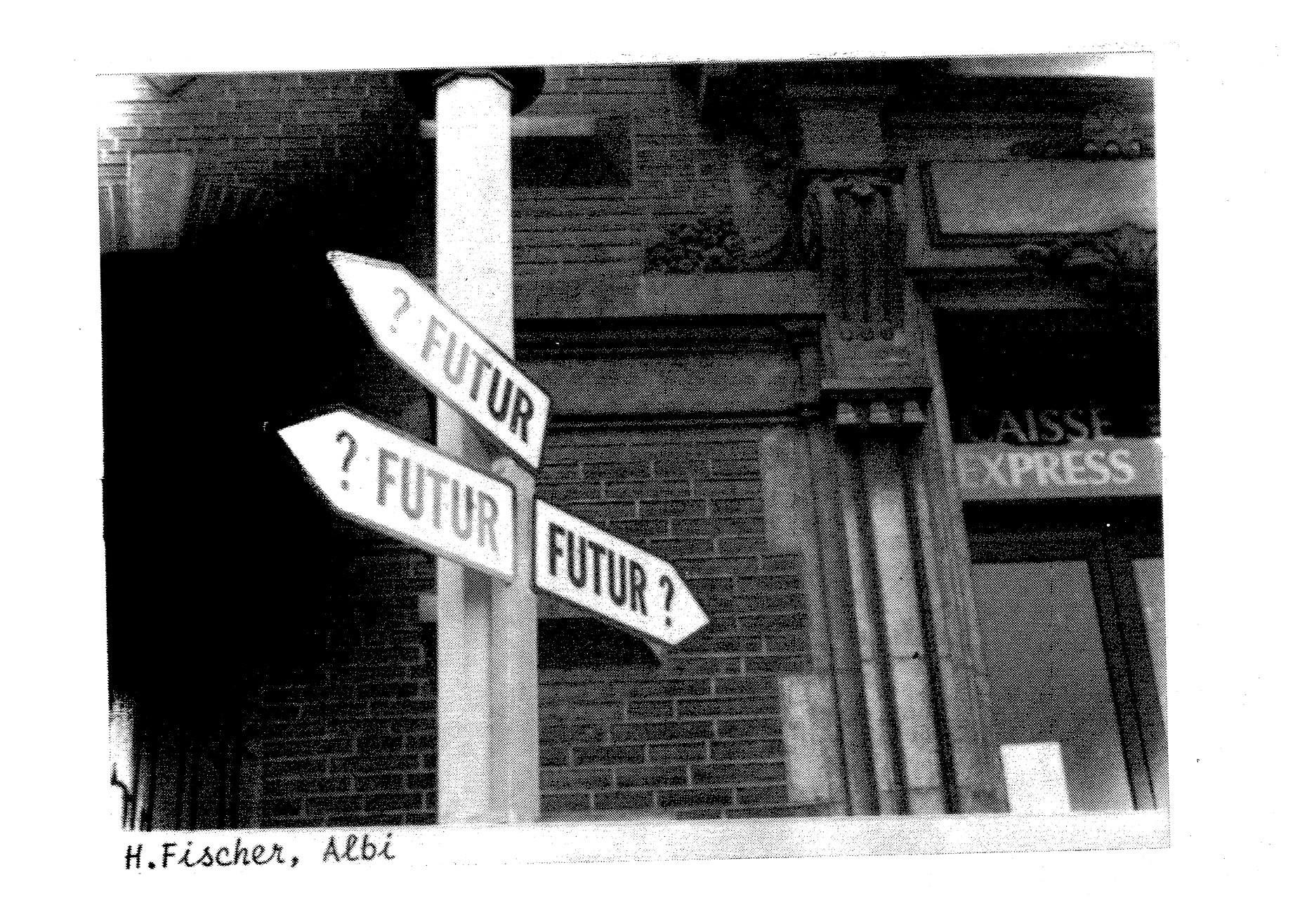 30
Conclusions (1)
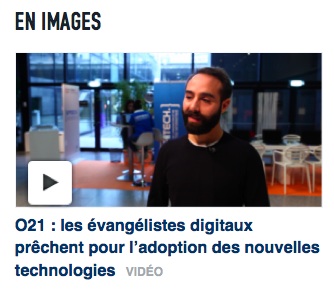 La « révolution numérique » repose sur un ensemble de promesses
« Enfin bon, moi, tout ce que je te dis, on verra bien dans vingt ans si ça se sera réalisé (rire) »
Une personne se définissant comme évangéliste technologique
31
Conclusions (2)
Une approche constructiviste permet de sortir du déterminisme dans lequel certains acteurs veulent nous plonger
Il ne s’agit pas d’être pour ou contre la technologie, mais de questionner son développement

Pas UN futur mais DES futurs. Nous avons besoin d’espaces imaginatifs qui rouvrent les futurs possibles.
Le numérique n’est pas une FIN en soi, mais un MOYEN. Il est nécessaire d’étendre les questions de démocratie au numérique.
Merci pour votre attention!
Contact: hadrien.macq@uliege.be 
www.spiral.ulg.ac.be
33
Quels futurs l’innovation technologique nous promet-elle ?
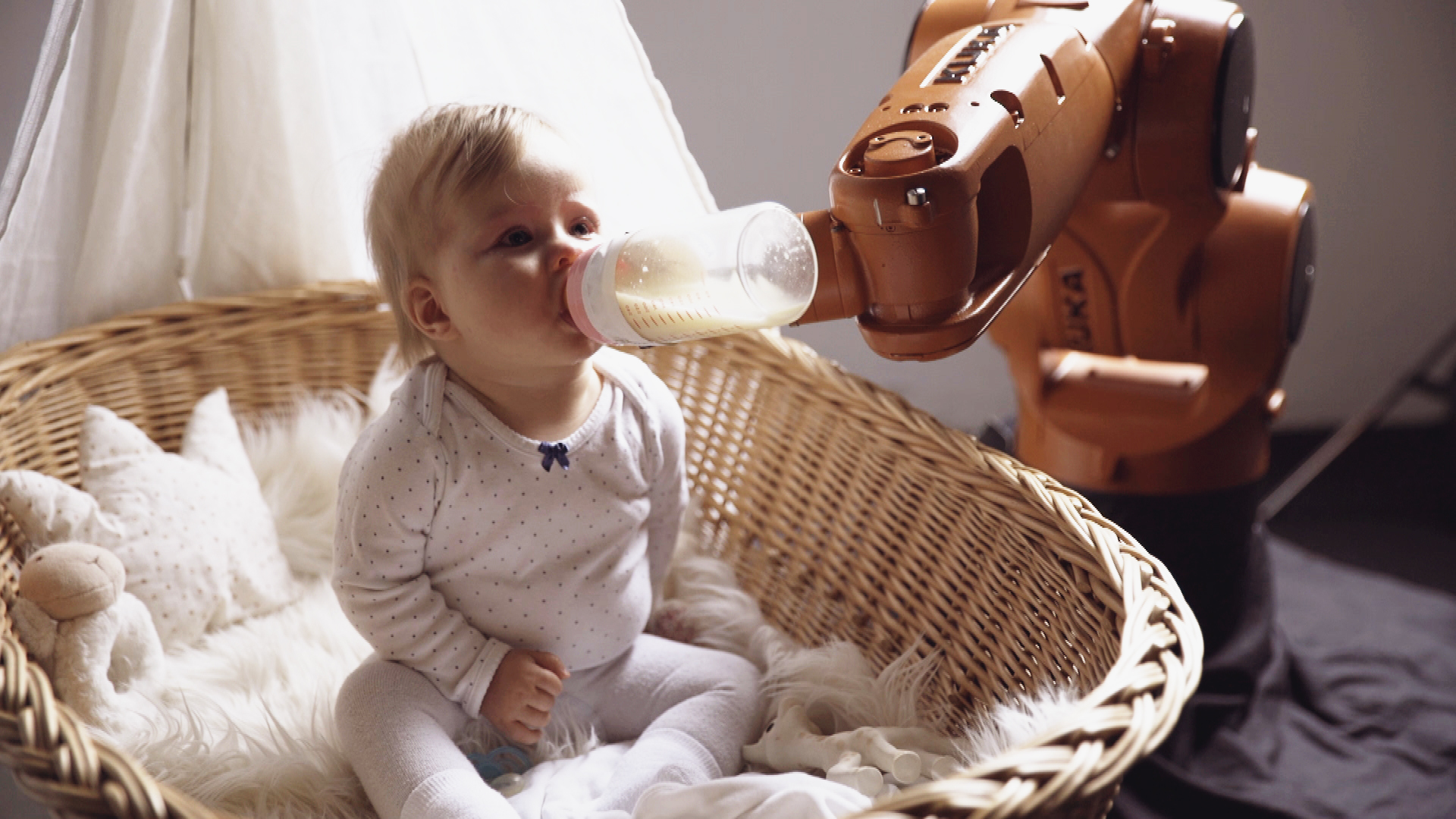 Hadrien Macq
Doctorant en Sciences Politiques et Sociales
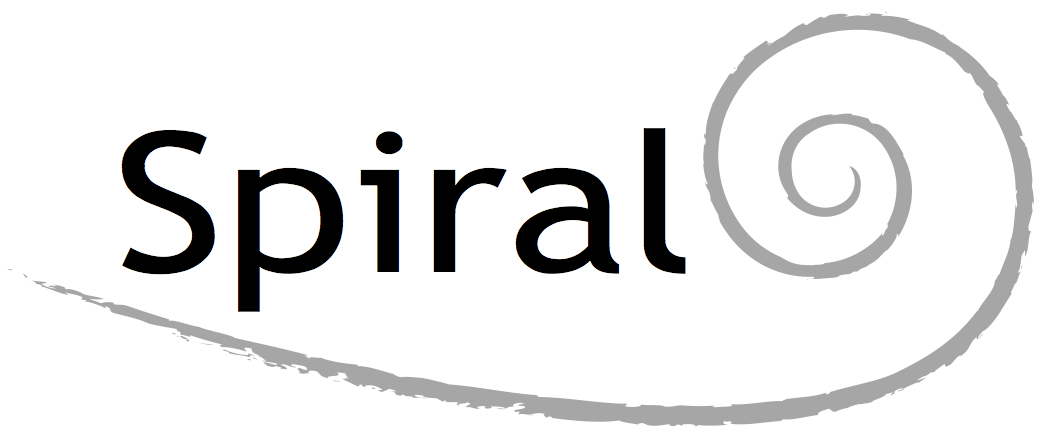